Towards the knowledge-based society @ SEIp Lab
Tihana Galinac Grbac
Goran Mauša
Assist. Prof. Tihana Galinac Grbac
9/8/2012
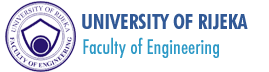 Who are we?
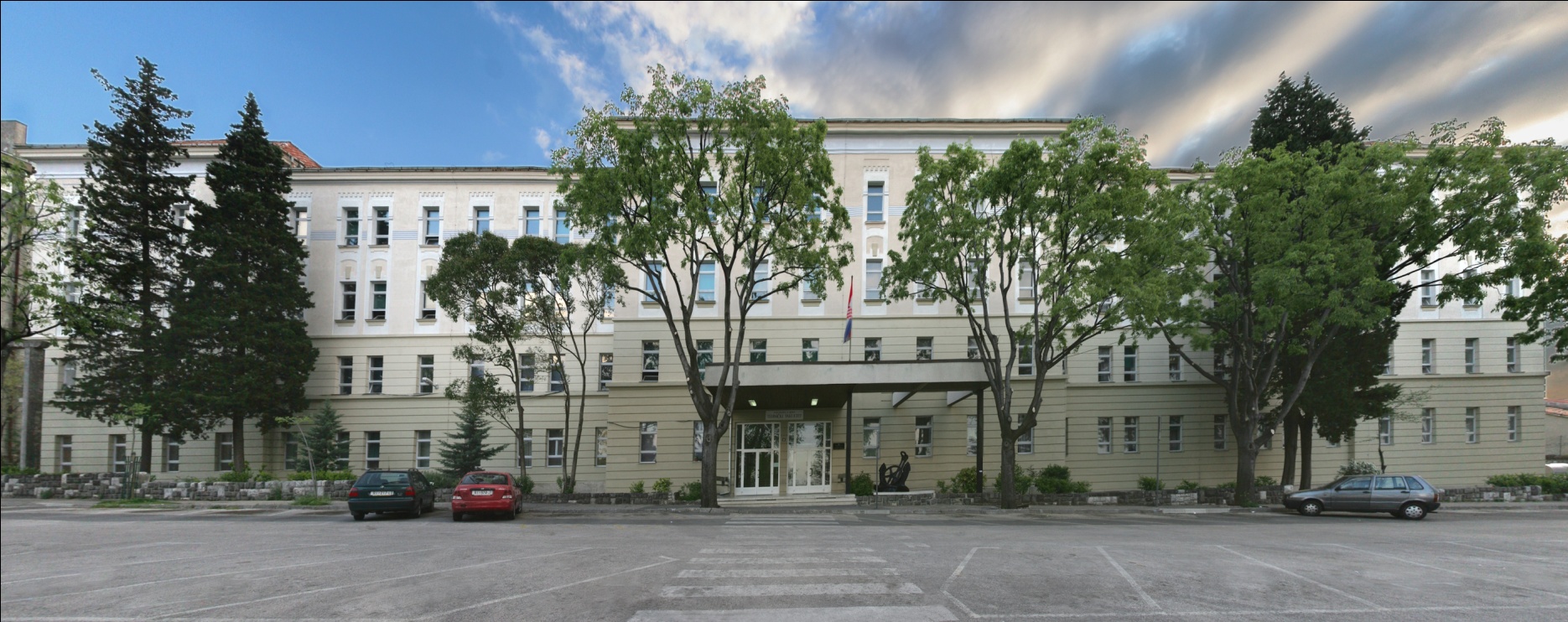 Assist. Prof. Tihana Galinac Grbac
9/8/2012
Faculty of engineeringuniversity of rijeka
1960. Faculty of Mechanical Engineering
1969. Faculty of Mechanical Engineering and Naval Architecture
1973. Faculty of Engineering 
Study programmes @ Faculty of Engineering
Mechanical Eng. (Bachelor’s and Master’s degree)
Naval Eng. (Bachelor’s and Master’s degree)
Electrical Eng. (Bachelor’s and Master’s degree)
Computer Science 
2007 Bachelor's degree 
2011 Master’s degree
Doctor degree in Engineering Sciences
Assist. Prof. Tihana Galinac Grbac
9/8/2012
[Speaker Notes: Nowadays the Faculty of Engineering numbers 
88 permanent employees in scientific teaching, teaching and associate vocations, 
35 junior researchers, 
46 associate lecturers and assistants, and 
51 administrative employees and technical personnel. 
The Faculty scientists carried out a lot of scientific research projects financed by the state, as well
as development projects for the needs of the economy. Some of the scientists have
received town, national and international awards for their work.

As the only higher education institution for the education of graduate engineers,
engineers, masters and doctors of engineering sciences in the area of three Northern
Adriatic Counties of Croatia (Primorsko-Goranska, Istarska and Ličko-Senjska), 

The following figures testify to this fact: 2191 graduate
engineers of Mechanical Engineering, 284 graduate naval architects, 117 graduate
engineers of Electrical Engineering, 673 mechanical engineers, 94 naval engineers, 653
electrical engineers, 92 Masters of Science and 76 Doctors of Science in the field of]
Students and perspective
Mostly from North-Adriatic counties
Around ten thousands of economy 
   and other subjects faced with 
   clear necessity of employing 
   information, communication
   and computer educated personnel
Global need for ICT educated 
   personnel
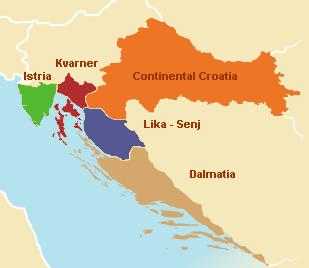 Assist. Prof. Tihana Galinac Grbac
9/8/2012
[Speaker Notes: The initiative for launching the university undergraduate study of Computer Science at
the Faculty of Engineering, University in Rijeka has been taken in order to satisfy the
needs for such profile of professionals especially in the region of 
Primorsko-Goranska,
Istarska and 
Ličko-Senjska Counties. 

These three north-Adriatic counties predominantly
gravitating toward the University of Rijeka are estimated to have some ten thousands of
economy and other subjects. They are all faced with the clear necessity of employing
computer-trained personnel, which is especially evident in some three hundreds of great
and average sized companies and social subjects, having an indispensable need for
application, maintenance and information system development. According to these
indicators, the number of information and computer educated personnel in the region of
these three counties goes beyond 1000.]
Organization of department of computer Engineering
Research Groups: 
Communication Systems Group
Intelligent Computing Systems Group
Software Engineering Group
Laboratories: 
Artificial Perception and Autonomous Systems Lab
Communications and Network Systems Lab
Laboratory for Applications of Information Technologies
Software Engineering and Information Processing Lab (SEIP Lab)
Assist. Prof. Tihana Galinac Grbac
9/8/2012
Software engineering and information processing Lab
What should be the main goals for SE Laboratory?
Our Mission is 
the synergy of research and education in the field of software engineering and information processing. 
the research motivated by the collaboration with other research groups and the real problems and needs through the collaboration projects with industry partners
Providing practical experience and challenges, these collaboration projects with industry strongly support the education of young scientists and professionals in the field
Assist. Prof. Tihana Galinac Grbac
9/8/2012
[Speaker Notes: As I have already mentioned the main motivation for the new study in CS was need for proffesionals in that area. So]
interfaces
Organization of seip lab
courses
SEIP Lab
Researchers
Plan
Experiment
Do
Experiment
Check
Validate results
Act
Disseminate
Students
Introduction to soft computing and applications
PhD students
Mälardalen University
Collaborator institutions
Software engineering
management
Web application development
Elective projects 1, 2
Graduate
students
University of Zageb
ERASMUS
projects
Summer camp
Ericsson Nikola Tesla
Software engineering
Undergraduate
students
Regional SMEs, goverment, etc.
Student projects
repository
Industry projects
repository
Assist. Prof. Tihana Galinac Grbac
9/8/2012
SEIP Lab – Started in 2011
Knowledge based society is a society that creates, shares and uses knowledge for the prosperity and well-being of its people
To be able to act in that manner we have to:
Develop interfaces to 
Our collaborators
Between researchers and students
To repositories for systematic data collection
Develop services for
Research process (based on PDCA cycle)
Education
Industry 
Share team spirit and discuss ethical rules
Assist. Prof. Tihana Galinac Grbac
9/8/2012
OUR expertise
Leading software process improvements in global companies (Lean, Six Sigma, CMMI)
Moving to global software development (processes and tools)
Verification of complex systems (how to organize verification and correction process)
Modeling of complex systems (developing system rules for the benefit of system evolution, maintain)
Implementing reliability 
Next generation movement in networks and related technologies
Assist. Prof. Tihana Galinac Grbac
9/8/2012
Research interests
Behavior of complex systems
Reliability and evolvability
Search based software engineering
Verification of complex systems
Software Process Improvements
Software Engineering Management
Assist. Prof. Tihana Galinac Grbac
9/8/2012
Our selected publications
Galinac Grbac, T., Runeson, P., Huljenić, D., A Second Replicated Quantitative Analysis of Fault Distributions in Complex Software Systems, IEEE Transactions on Software Engineering,  10.1109/TSE.2012.46
Galinac Grbac, Tihana, Car, Željka, Huljenić, Darko, Quantifying Value of Adding Inspection Effort Early in the Development Process: a Case Study, IET Software, 3 (2012), 6, pp. 249-259.
Mauša G., Galinac Grbac T., Dalbelo Bašić B., Multivariate Logistic Regression Prediction of Fault-proneness in Software Modules, Proceedings of the International Conference on Telecommunications and Information of MIPRO 2012, pp. 813-818
Galinac Grbac T., Huljenić, D., Defect Detection Effectiveness and Product Quality in Global Software Development, Lecture Notes in Computer Science, Vol. 6759, 2011, pp. 113-127
Galinac, T., Empirical Evaluation of Selected Best Practices in Implementation of Software Process Improvement, Information and Software Technology, Vol. 51, No. 9, 2009, pp. 1351-1364
Galinac, T., Car, Ž., Software Verification Process Improvement Proposal Using Six Sigma, Lecture Notes in Computer Science, Vol. 4589, 2007, pp. 51-64
Assist. Prof. Tihana Galinac Grbac
9/8/2012
Student projects
Software development for telecommunication services
Mobile applications(Android)
Services for mobile, Internet and next generation networks
Topics: social inclusion, educative mobile games, ambient assisted living, m-health applications
Application of modern technologies
Word Wide Web Consortium (W3C)
Web Services Interoperability Organization (WS-I)
Organization for the Advancement of Structural Information Standards (OASIS)
....
Experience software development lifecycle, 
	teamwork, software quality issues, etc.
Use of open source IDE
Eclipse, NetBeans
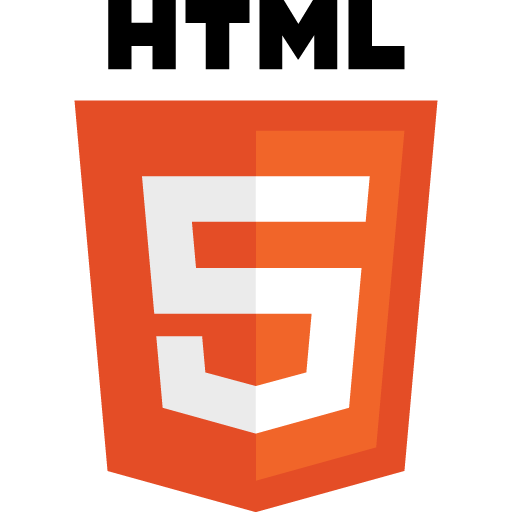 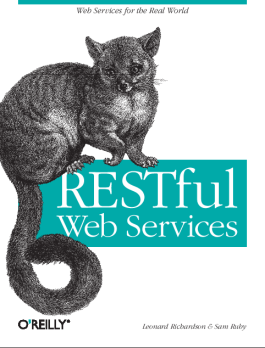 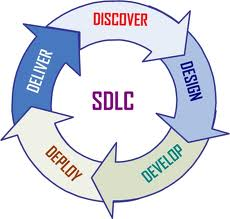 Assist. Prof. Tihana Galinac Grbac
9/8/2012
Our collaborators
So far we have formal collaboration with
Ericsson Nikola Tesla
Malardalen University, Sweden
Faculty of electrical engineering and computing, University of Zagreb
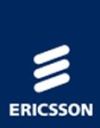 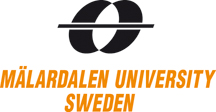 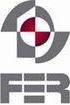 Assist. Prof. Tihana Galinac Grbac
9/8/2012
BEST Practice - Summer camp industry collaboration
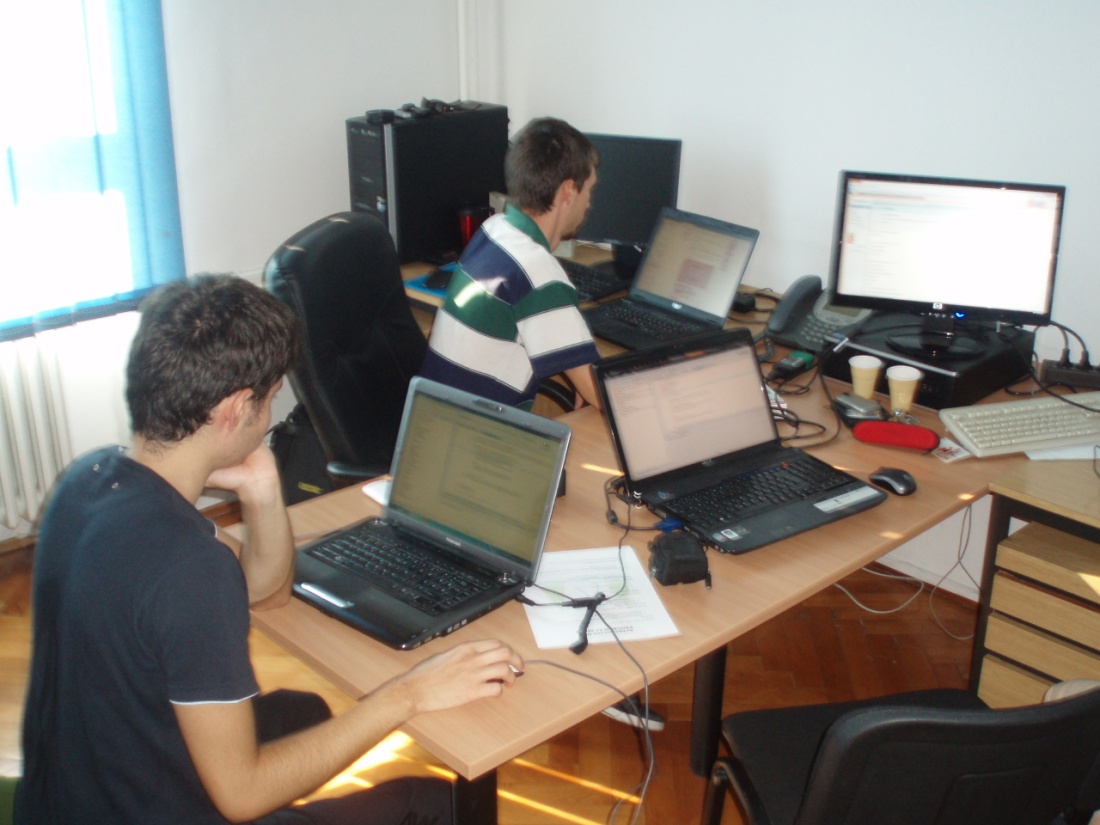 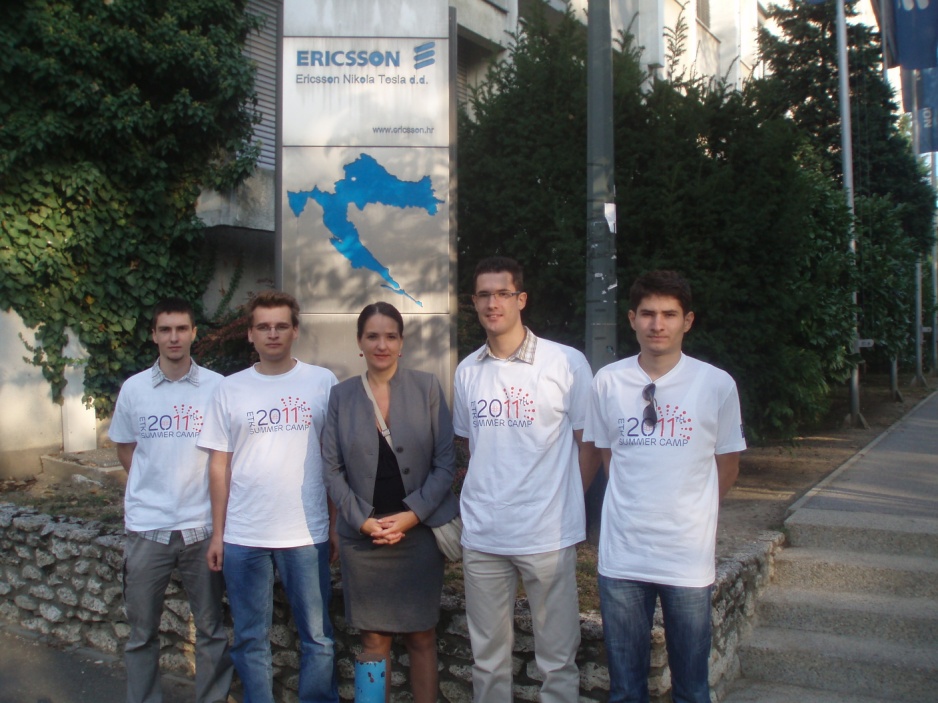 Assist. Prof. Tihana Galinac Grbac
9/8/2012
Questions?
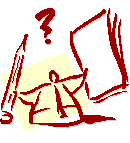 Assist. Prof. Tihana Galinac Grbac
9/8/2012